Mitosis and the Cell Cycle
DNA Organization in Prokaryotes
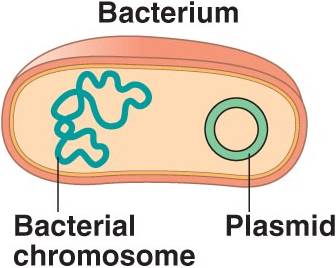 Circular Chromosome
Plasmids
Genome

“Prokaryote”
No Nucleus
No membrane bound organelles
Prokaryote Reproduction
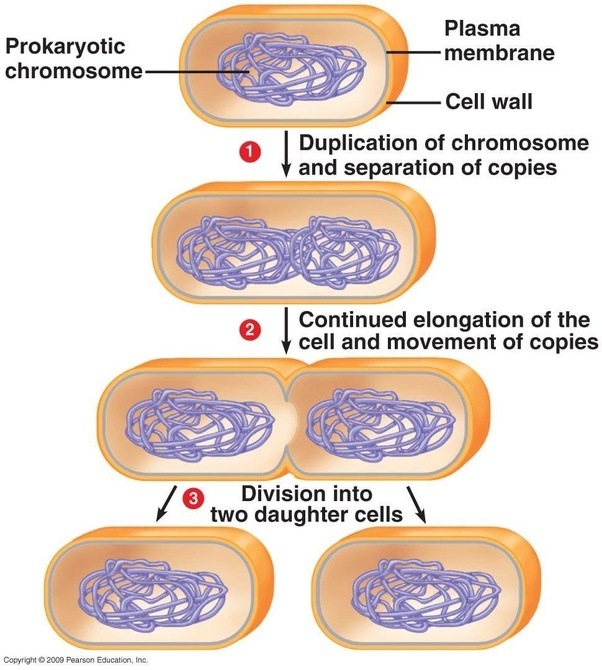 Asexual Reproduction
1 parent
Offspring identical to parent
100% of DNA comes from that parent
Binary Fission
Not mitosis because there is no nucleus
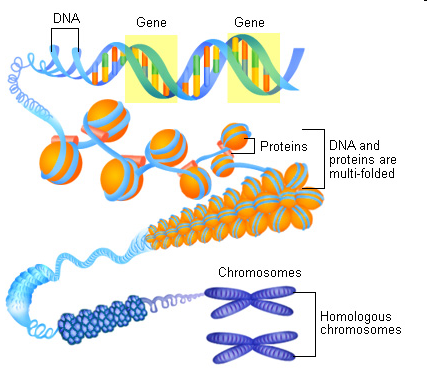 All eukaryotic organisms contain DNA that is loosely wrapped around proteins called histones.  This loose arrangement of DNA and histone proteins is called chromatin. 
Before cell division in eukaryotic cells, the parent cell copies its DNA.  This is called DNA replication
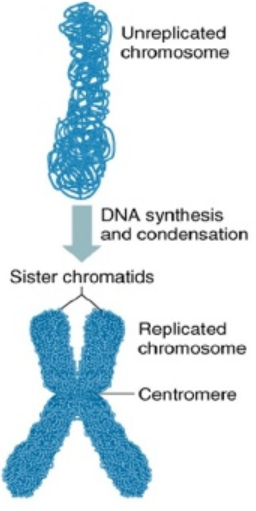 Before cell division in eukaryotic cells, the parent cell copies its DNA (DNA replication).
Later, the chromatin coils up tightly into X-shaped chromosomes (they are X-shaped because they are duplicated chromosomes).  The two sides of each X-shaped chromosome are identical copies of DNA called chromatids or sister chromatids.  (Remember, one copy of the DNA was created during DNA replication.)     
The chromatids are connected by the centromere.
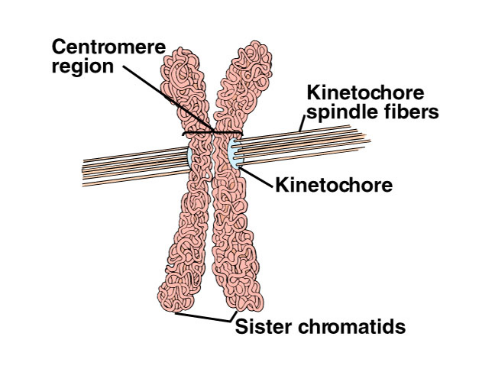 Centromere
Kinetochore
Spindle Fibers
Homologous Chromosomes
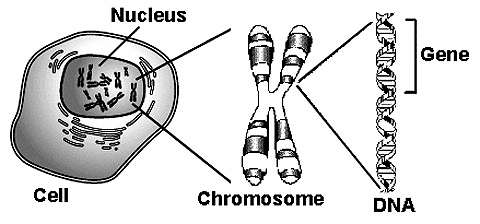 46 chromosomes
23 “matching” pairs
Genes
One maternal/One paternal
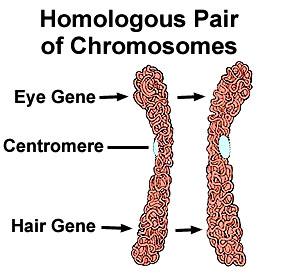 Somatic (diploid) vs. Gametes (haploid)
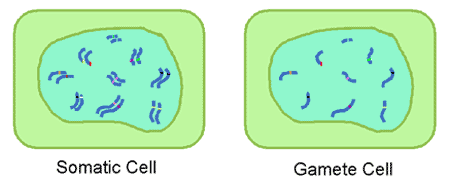 Why Divide???
Not enough DNA: “DNA overload”
Not enough membrane:  divide to get a higher SA:V
Can’t get needed materials in fast enough or bad wastes out fast enough

**It’s a little more complicated than this, but we’ll learn more details in Unit 6 Part 3.
Cell Cycle vs. Mitosis vs. Cytokinesis
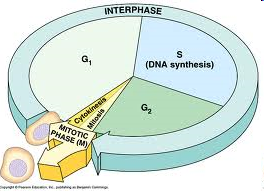 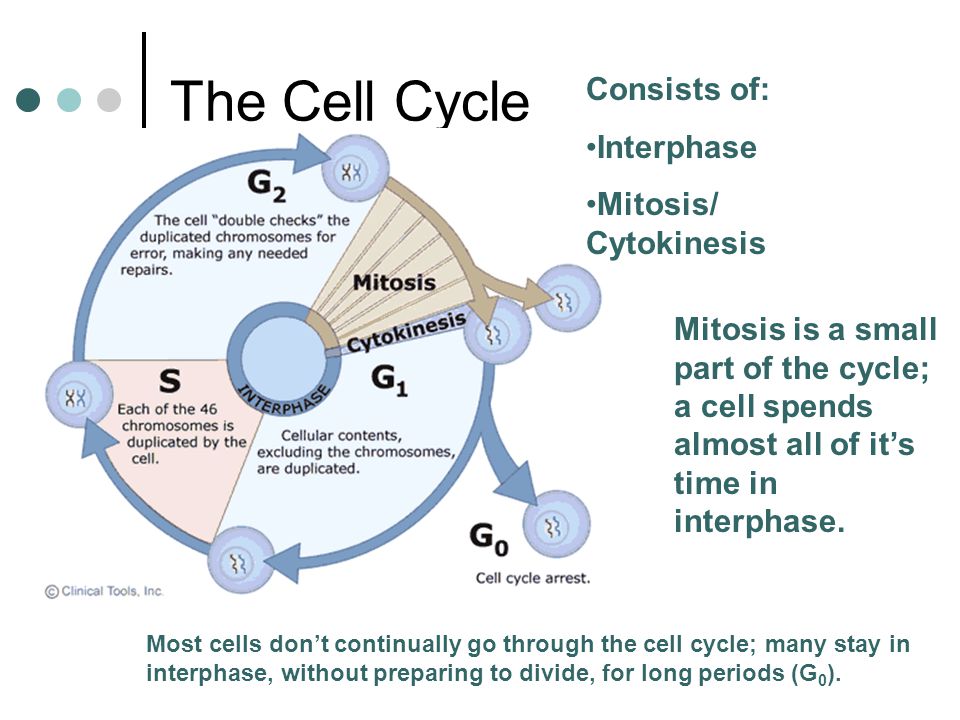 Interphase – normal cell activities (90% of time)
G1  (Growth through production of organelles)
S (Synthesis of DNA)
G2 (Makes items needed for division)
Sometimes G0 (Stage of non-division)  offshoot of G1
Mitosis – making identical diploid daughter cells
What does the cell need to divide?
Mitotic Spindle
Microtubules
Centrosome
Centriole
Motor Protein
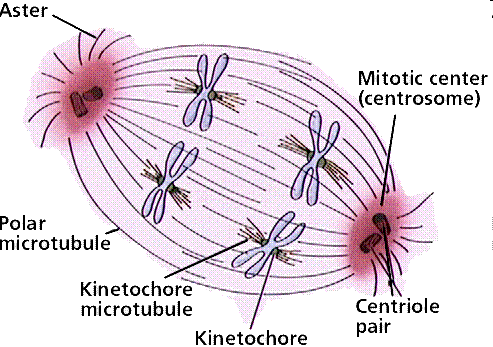 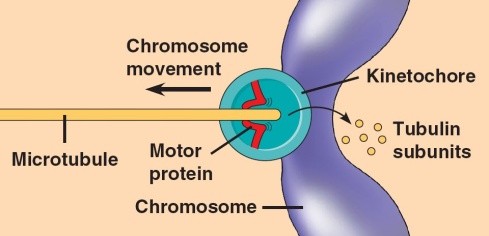 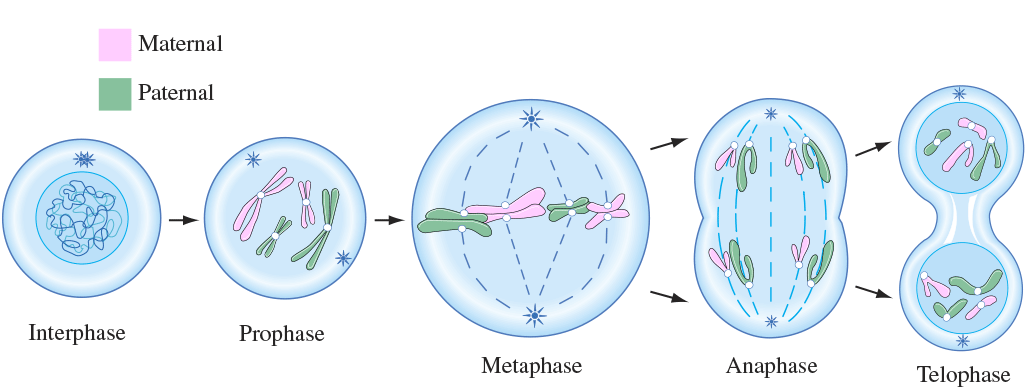 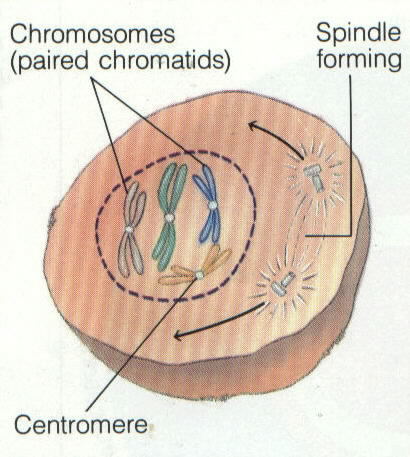 PROPHASE
Steps of MITOSIS
PROPHASE
Nuclear membrane and nucleolus is broken down
2. Chromatin coils into chromosomes
3. Centrioles migrate toward opposite poles (plants DON’T have centrioles)
4. Spindle forms
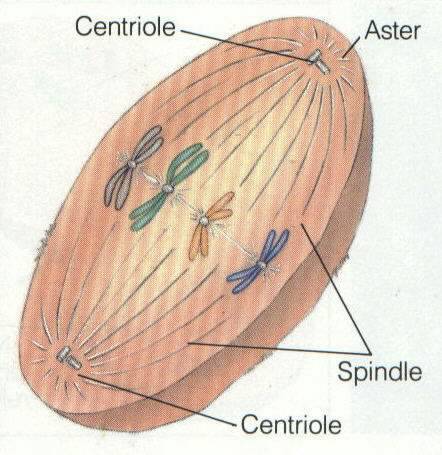 METAPHASE
Steps of MITOSIS
METAPHASE

Spindle fibers attach to chromosomes
Chromosomes align on the equatorial plane
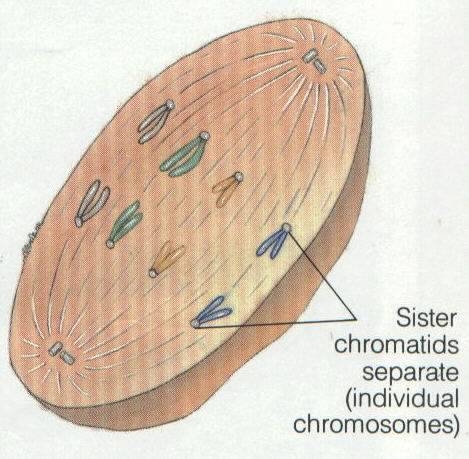 ANAPHASE
Steps of MITOSIS
ANAPHASE

Spindle fibers pull chromatids apart and move to opposite ends
Other spindle fibers lengthen the cell
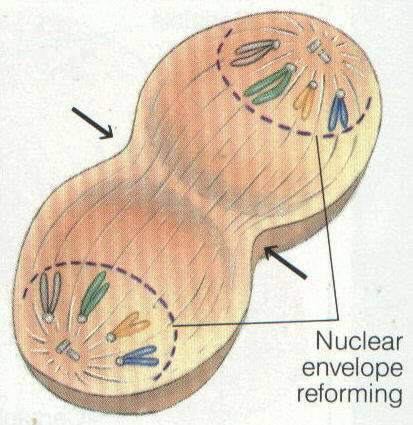 TELOPHASE
Steps of MITOSIS
TELOPHASE
chromosomes stop moving and uncoil into chromatin
Nuclear membrane and nucleolus reform
Mitotic spindle breaks down
Which Stage?
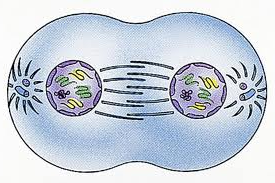 [Speaker Notes: telophase]
Which Stage?
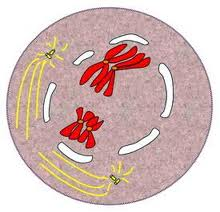 [Speaker Notes: prophase]
Which Stage?
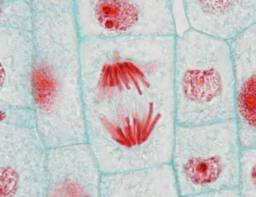 [Speaker Notes: anaphase]
Which Stage?
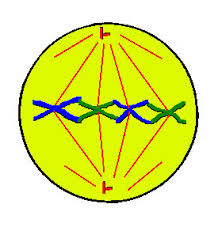 [Speaker Notes: metaphase]
Phases of Mitosis
*CYTOKENISIS IS NOT A PART OF MITOSIS*
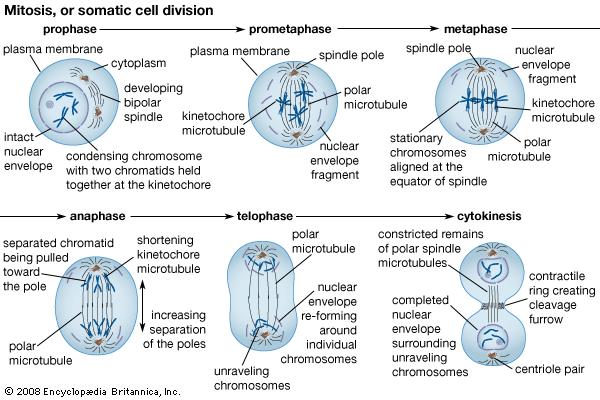 Plant vs. Animal Cytokinesis
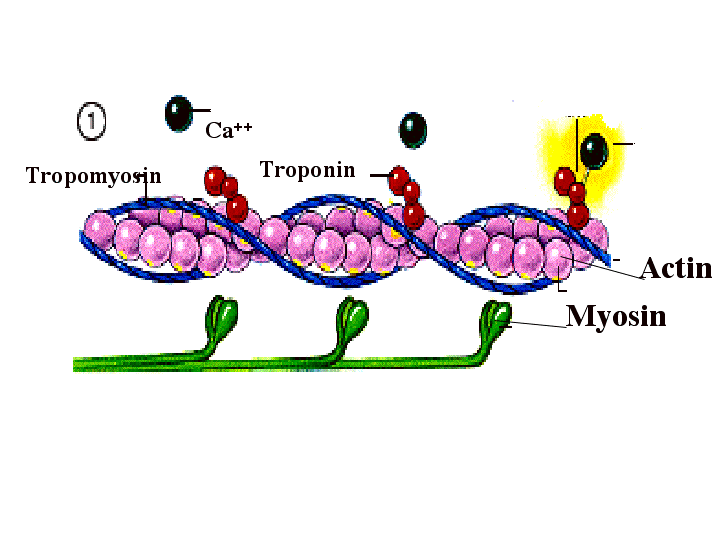 Cleavage furrow  
Cell plate
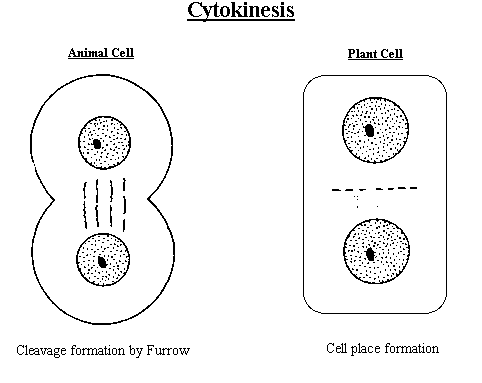 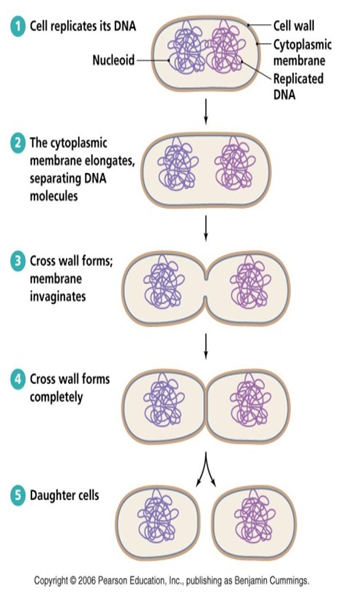 “Mitosis” in prokaryotes= Binary Fission